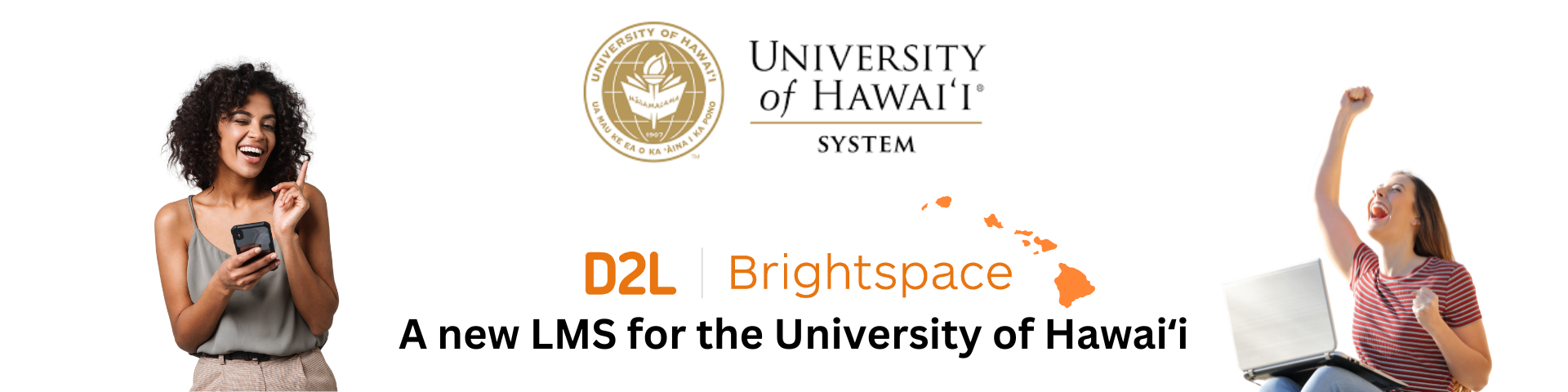 Projected Brightspace by D2L Implementation Strategy
Goal: Full migration to Brightspace by D2L for all courses by Fall 2025
Summer 2024Apr - Jul
Summer 2025May - Jul
Spring 2024Jan - Mar
Spring 2025Jan - May
Fall 2024Aug - Dec
Units: UHCCs, UH Hilo, UH Mānoa, UH West Oʻahu - 2 units per cohort. Cohorts will be determined in consultation with campus admin. and announced once determined.
Implementation  planning
Transition to Laulima archive, and new LMS full implementation
Cohort 1 Implementation / Cohort 2 Migration
Sandbox environment & summer pilot
Cohort 1 Migration
Sandbox environment of Brightspace open to all faculty, introductory training videos for faculty & students, voluntary cohort of summer classes offered as pilot.
Architecture, network, security, data strategy, technical migration and SIS integration, support structure.  Recruit summer pilot. Identify Cohort 1 and Cohrt 2.
Review Spring 2025 implementation. Most summer 2025 courses taught in Brightspace. Laulima archived. All courses taught in Brightspace by Fall 2025.
Units in cohort 2 content migrated in Spring 2025, course shells open, all courses taught in Brightspace in Summer or Fall 2025.
Units in cohort 1 content migrated in Fall 2024, Spring 2025 course shells open, all courses taught in new LMS Spring 2025.